Laying Aside Evil & Receiving the Word
James 1:21-25
James 1:21-25
21 Therefore lay aside all filthiness and overflow of wickedness, and receive with meekness the implanted word, which is able to save your souls. 22 But be doers of the word, and not hearers only, deceiving yourselves. 23 For if anyone is a hearer of the word and not a doer, he is like a man observing his natural face in a mirror; 24 for he observes himself, goes away, and immediately forgets what kind of man he was. 25 But he who looks into the perfect law of liberty and continues in it, and is not a forgetful hearer but a doer of the work, this one will be blessed in what he does.
Must Lay Aside Evil from Life
Put away all filthiness and overflowing of wickedness
The demand is for total purity
1 Peter 2:1	   “Laying aside all… all… all…”
1 Peter 2:11   Sinful lusts war against the soul
Colossians 3:5  Put to death earthly members
Romans 13:11-14 Make no provision for flesh
Call of gospel is not a temporary reduction in sinful action, but eradication of it
Must Receive the Word Within
Receive with meekness the implanted word
Psalm 119:11   God’s word keeps us from sin
1 Peter 1:22-25   Gospel is seed to purify soul
Colossians 3:16  Word must richly dwell in us
If mere words on page, no change in us
If words implanted within, fully new person
Where is our Bible kept?
Honest Evaluation Is Necessary
Deceiving self is harmful, not helpful
James 1:13-16  Regarding our sin & its origin
Galatians 6:7-9  Concerning the results of sin
1 Corinthians 6:9-10  About destiny of sinner
Jesus illustrated problem (Matt. 7:3f )
Must first be honest with self before any progress made to salvation
Self-Examination Must Be Specific
Easy to overlook necessary items if specific checklist not used (groceries, work to do, etc.)
Why so many lists of sins condemned?
Romans 1:18-32
Ephesians 4 & 5
Galatians 5:19-21
2 Timothy 3:1-4
Forces us to look for every sin & correct
All things are naked & open in sight of God (Hebrews 4:13)
Have I Fully Eliminated the Practice of Sin?
Have I Fully Eliminated the Practice of Sin?
What Is Keeping Me from Full Obedience?
Let the word of Christ dwell in you richly… (Col. 3:16)
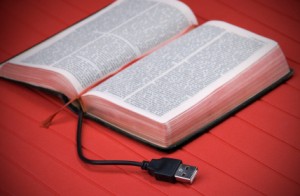